Открытый урок 
географии в 10 классе
Учитель: Пац Е.Ч.
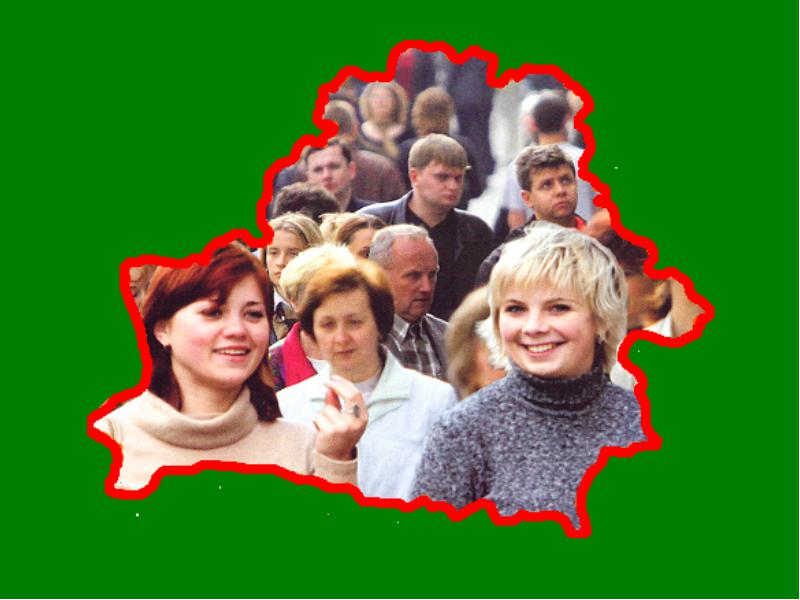 С 1 января 2017 года пенсионный возраст в Беларуси повышается ежегодно на 6 месяцев до достижения мужчинами 63 лет, женщинами 58 лет.
с 1 января 2017 года - выход на пенсию мужчин по достижении 60 лет и 6 месяцев, женщин - 55 лет и 6 месяцев; 
с 1 января 2018 года - мужчин по достижении 61 года, женщин - 56 лет; 
с 1 января 2019 года - мужчин по достижении 61 года и 6 месяцев, женщин - 56 лет и 6 месяцев; 
с 1 января 2020 года - мужчин по достижении 62 лет, женщин - 57 лет; 
с 1 января 2021 года - мужчин по достижении 62 лет и 6 месяцев, женщин - 57 лет и 6 месяцев; 
с 1 января 2022 года - мужчин по достижении 63 лет, женщин - 58 лет.
Тест 

«Верно ли утверждение?»
Ключи к тестам
Вариант 2

1. б) неверно
2. а) верно
3. б) неверно
4. б) неверно
5. а) верно
6. а) верно
7. а) верно
8. а) верно
9. а) верно
10. а) верно
Вариант 1

1. б) неверно
2. б) неверно
3. б) неверно
4. а) верно
5. а) верно
6. а) верно
7. а) верно
8. а) верно
9. б) неверно
10. а) верно
Динамика 
численности населения 
и его возрастно-половая структура.

Практическая работа №7
1989
1999
2009
   ?
Домашнее задание

§ 33, вопросы 1, 3, с. 167,
 	            2, 4 (по выбору)
До свидания!
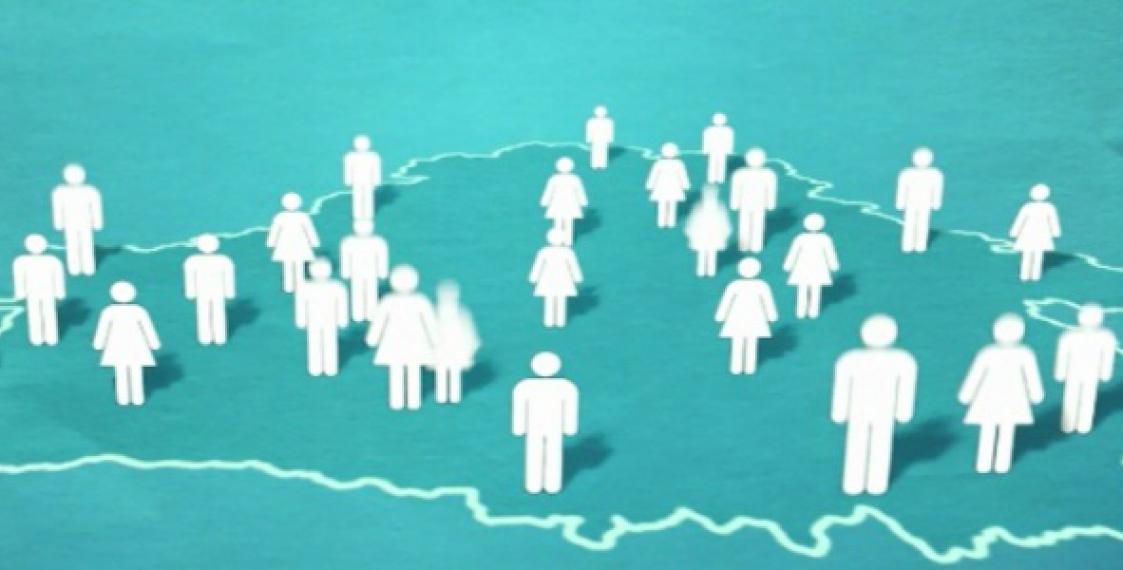